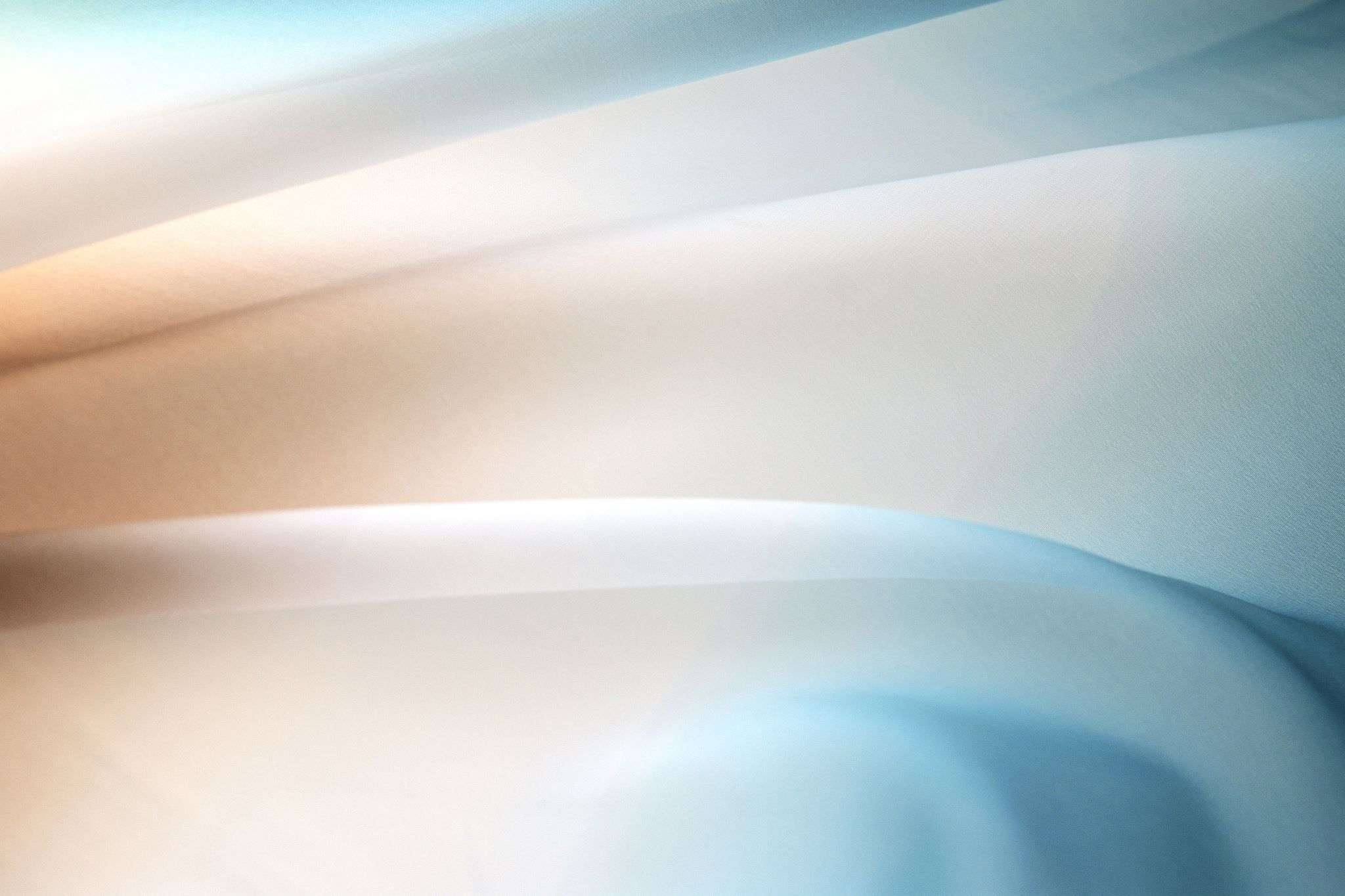 A Realidade da Residencia Médica no Brasil
Luís Guilherme Teixeira dos Santos
Conselheiro Federal de Medicina pelo Estado do Rio de Janeiro
Membro da Comissão de Ensino Médico do CFM
Coordenador da Comissão de Saúde Suplementar  e da Câmara Técnica de Urologia do CFM
Diretor de Defesa Profissional da Sociedade Brasileira de urologia (SBU)
Ex- Corregedor do CREMERJ ( 2018-2020)
Médico Urologista – CRM 52742201 RQE 14971
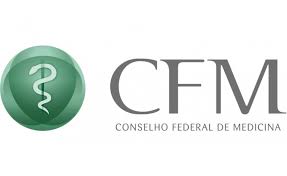 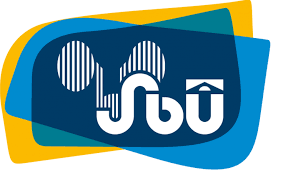 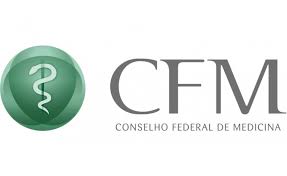 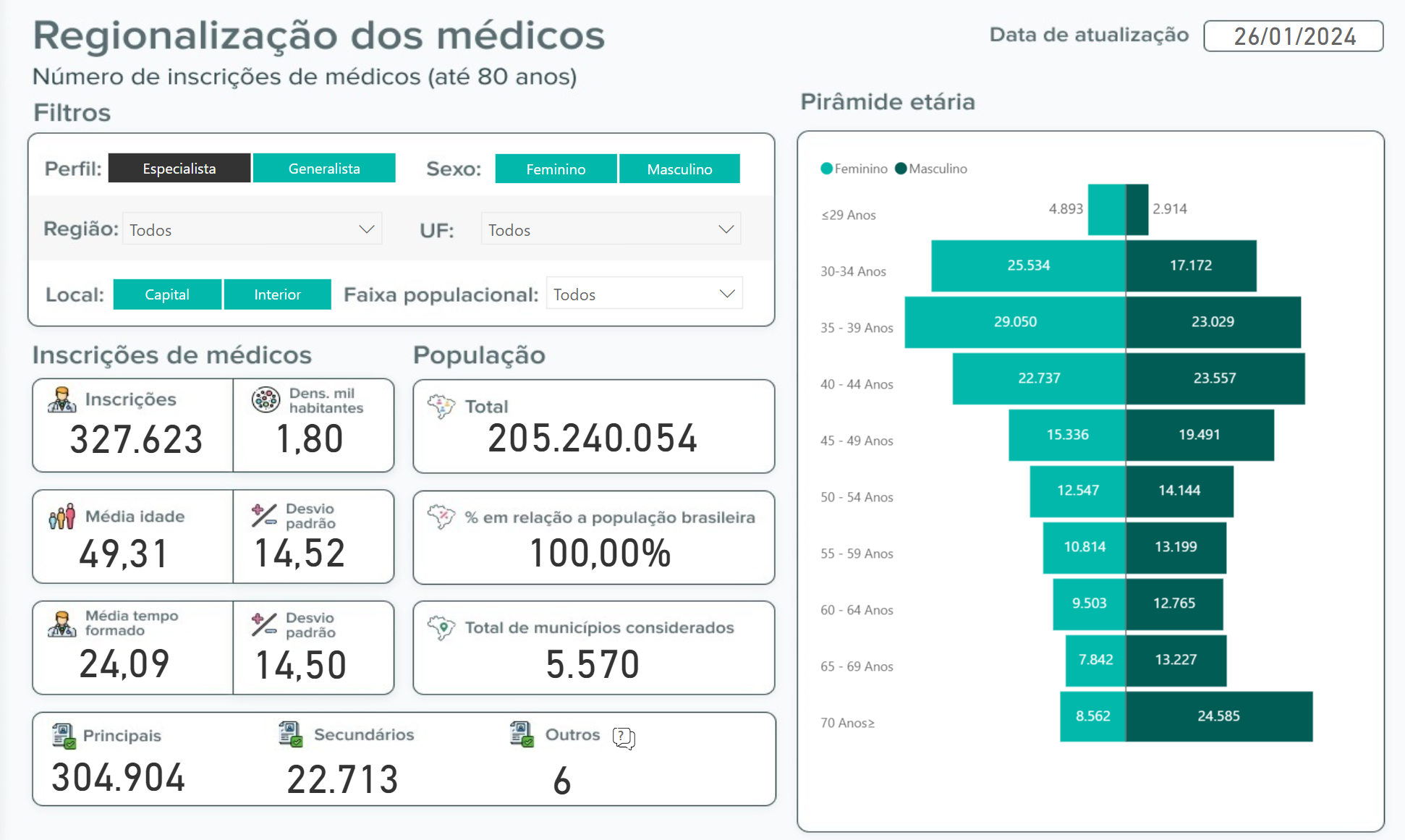 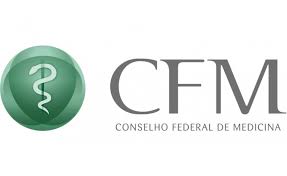 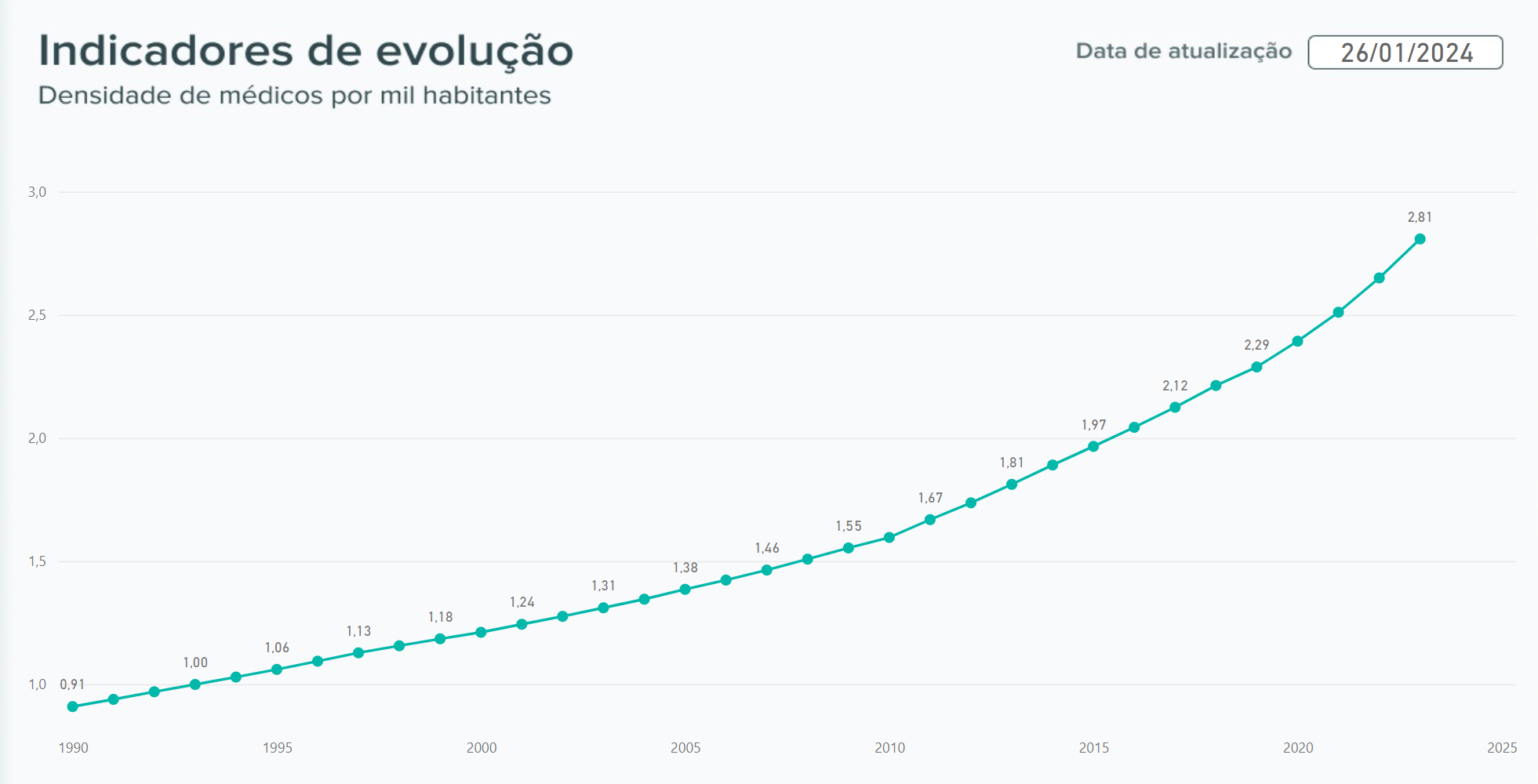 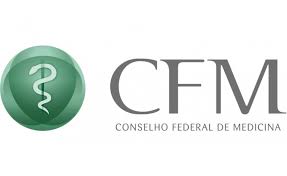 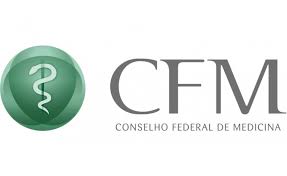 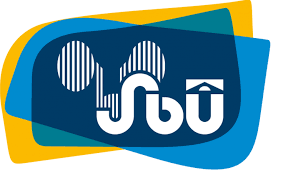 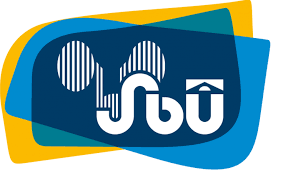 Dados da Urologia No Brasil
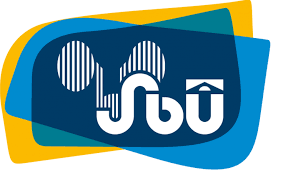 Comissão de Ensino e Treinamento SBU
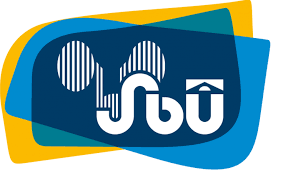 Requisitos Mínimos para Credenciamento / SBU
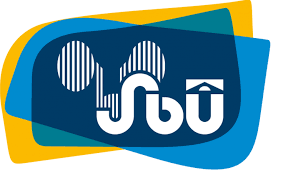 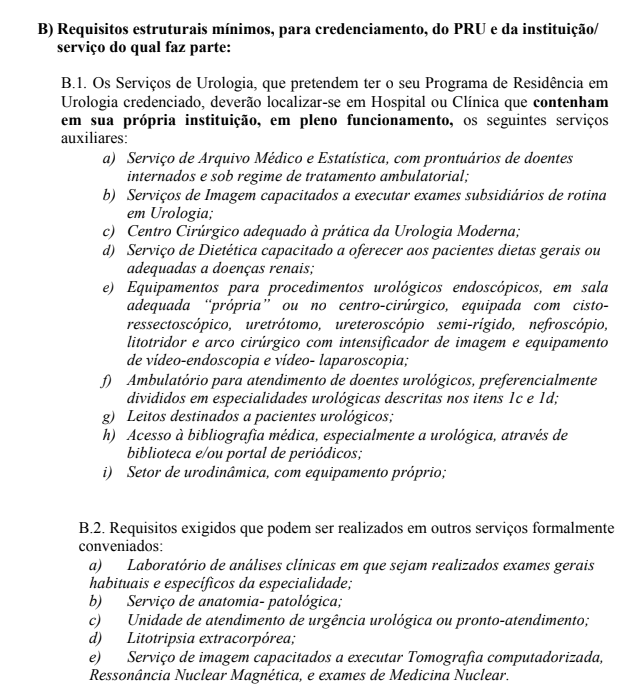 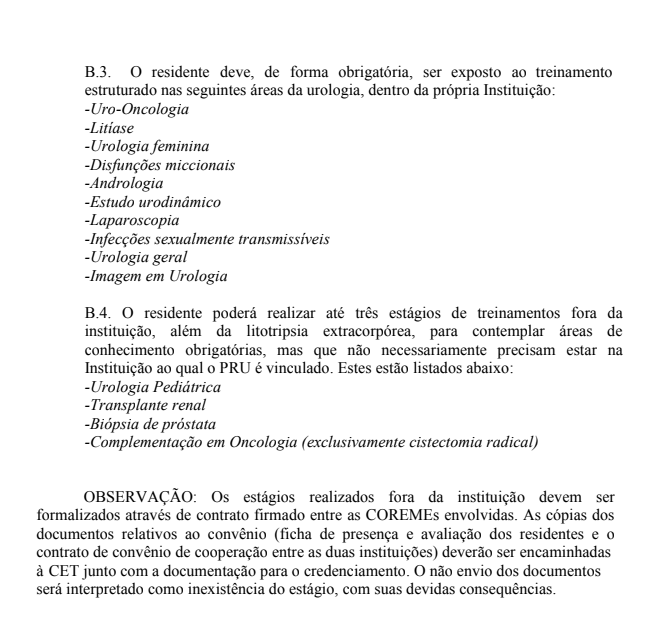 Perspectivas para o Brasil